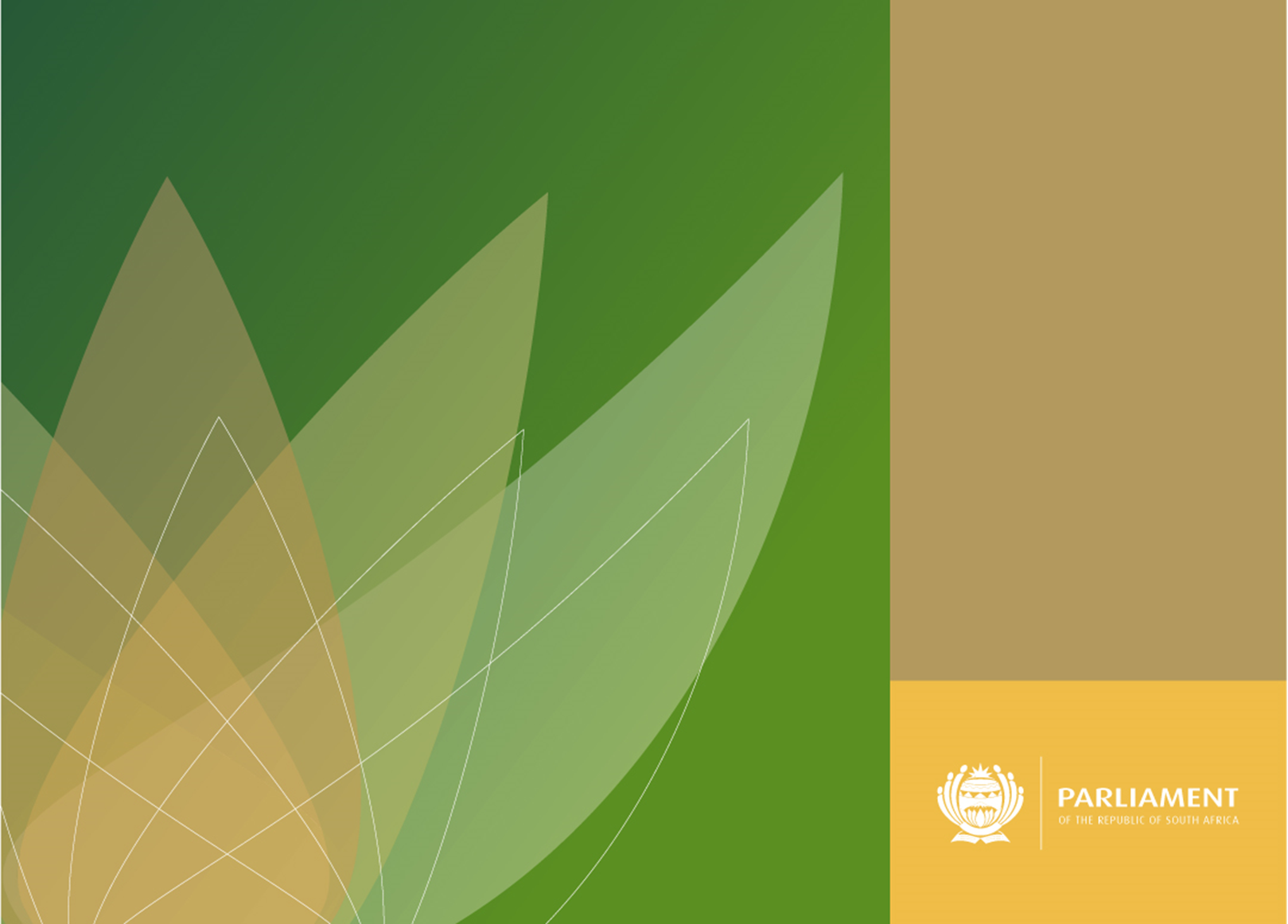 DRAFT TERMS OF REFERENCE FOR THE PARLIAMENTARY INQUIRY INTO THE SERIOUS LAPSES IN THE ABILITY AND CAPACITY OF THE SECURITY SERVICES, INCLUDING THE POLICE, TO DEAL WITH THE VIOLENCE AND UNREST IN KWAZULU-NATAL AND GAUTENG PROVINCES.

16 AUGUST 2021
CONTENTS
Introduction
Background
Regulatory Framework
Rule 227(c) and Rules of the NCOP
Committees forming part Inquiry
Terms of Reference
Procedure
Public participation
Other Logistics
2
1. INTRODUCTION
Letters from House Chair directing PCOP to conduct Inquiry
10 July and 10 August 2021
 The Portfolio Committee must focus and deal with matters within its mandate and oversight responsibilities. The Committee must be guided by NA Rule 167 and NA Rule 227 (c) in doing its work. 
Select Committee on Security and Justice to collaborate
The Committee must be guided by NA Rule 167 and NA Rule 227 (c) in doing its work.
Parliament (Joint Rule 147) allows for collaboration between both Houses and therefore a new joint committee will not be established
The Committee must determine the terms of reference for the inquiry, the resources needed and the envisaged timeframes to complete its work. In this regard, a senior legal adviser has already been assigned by legal services to assist the committee.
3
BACKGROUND
On 10 July 2021 widespread looting erupted in KwaZulu-Natal which soon spread to Gauteng.
The N3 national highway that linked Durban to Johannesburg was blockaded on 10 July 2021 and it led to over 30 trucks being burnt.
Estimates of the costs of violence in the KZN economy ranged from R20 billion  to R50 billion with over 40 000 businesses affected. 
Between 9-19 July, 219 people in KZN were killed in the violence and mayhem. That figure has increased and the latest figures show that 337 people have died as a result of the violence.
4
REGULATORY FRAMEWORK
The Constitution
In terms of the Constitution the National Assembly or any of its Committees, may –
summon any person to appear before it to give evidence on oath or affirmation, or to produce documents;
require any person or institution to report to it;
compel, in terms of national legislation or the rules and orders, any person or institution to comply with a summons or requirement in terms of paragraph (a) or (b); and
receive petitions, representations or submissions from any interested persons or institutions.
5
REGULATORY FRAMEWORK
Powers, Privileges and Immunities of Parliament and Provincial Legislatures Act (Act No.: 4 of 2004)

Section 14 of the Act empowers Parliament or its committee to summons any person to appear before it to give evidence on oath or affirmation or to produce a document.

Section 17 of the Act creates an offence for a failure to appear, without sufficient cause, before Parliament or committee once so summonsed.
6
REGULATORY FRAMEWORK
In terms of Rule 227(c) the National Assembly Rules (February 2014 edition), 
(1)	A portfolio committee:
 	(a)	must deal with bills and other matters falling within its portfolio as 		are referred to it in terms of the Constitution, legislation, these 			Rules, the Joint Rules or by resolution of the Assembly;
 
	(b)	must maintain oversight of – 
		(i)	the exercise within its portfolio of national executive 				authority, including the implementation of legislation;
		(ii)	any executive organ of State falling within its portfolio;
		(iii)	any constitutional institution falling within its portfolio; and
		(iv)	any other body or institution in respect of which oversight 
                                	 was assigned to it;
7
RULE 227(c)
(c)	may monitor, investigate, enquire into and make recommendations concerning any such executive organ of state, constitutional or other body or institution including the 	legislative programme, budget, rationalisation, restructuring, functioning, organisation, structure, staff and policies of such organ of State, institution or any other body or institution;
8
RULES OF THE NCOP
The NCOP Rule 151 establishes Select Committees in terms of Section 70 of the Constitution:
Establishment 151. 
(1) 	The Rules Committee must establish select committees to deal 	with legislation, oversight and other matters concerning the 	affairs of government. 
(2) 	Any number of divisions of affairs of government may be 	clustered under any single select committee as the Rules 	Committee may determine.
9
The Powers of the NCOP in terms of Section 69 of the Constitution
Evidence or information before National Council. 
The National Council of Provinces or any of its committees may-
(a)	summon any person to appear before it to give evidence on oath or 	affirmation
(b) 	require any institution or person to report to it;
(c) 	compel, in terms of national legislation or the rules and orders, 	any person or institution to comply with a summons or requirement 	in terms of paragraph (a) or (b); and or to produce documents;
(d) 	receive petitions, representations or submissions from any interested 	persons or institutions.
10
COMMITTEES FORMING PART OF THE INQUIRY
The following two Committees will form part of the Inquiry:
Portfolio Committee on Police;
Select Committee on Justice and Security.
11
TERMS OF REFERENCE
The Committees will enquire into, report on and make recommendations concerning the following:
Establish and consider what relevant information and intelligence was available to the security agencies prior to, during and after the violence.
Establish and consider how the violence unfolded and was allowed to spread, despite the presence of the security agencies.
Establish and consider how police officers in both the Metro Police and the SAPS made themselves guilty of participating in the looting and the consequence management for such officers.
Establish what resources, equipment and staff were available prior to and during the unrest and the challenges experienced in addressing the unrest
Establish what consequence management has been put in place and the lessons learned moving forward
12
TERMS OF REFERENCE
Establish what leadership was given to all law enforcement agencies during the unfolding of the violence.
Examine the documents and electronic material made available to the Committee to verify the statements made during the said Committee meetings.
Establish and consider whether the relevant statements were made in compliance with the National Instruction 156.
Establish and consider whether the relevant conduct by the officers is in line with good governance principles. 
Establish and consider whether the violence was organised and what the role of the instigators and perpetrators were, what happened to them and whether they have been arrested and being charged
13
TERMS OF REFERENCE
Establish the levels of co-operation between law enforcement agencies and the challenges experienced in respect of co-operation before, during and after the unrest.
Establish the impact of the unrest on the communities
Make available its Report to the National Assembly and the National Council of Provinces.
14
PROCEDURE
The Inquiry will be conducted as follows:
The Committee will invite all the identified persons to appear before it to answer oral questions related to the subject-matter of the Inquiry. In the event that an invited witness refuses to avail him or herself as requested, the Committee may use its power of subpoena as provided for in section 14 of the Powers, Privileges and Immunities of Parliament and Provincial Legislatures Act, 2004 (Act No. 4 of 2004); 
 
All persons will be invited to submit an affidavit or any other evidence prior to the commencement of their evidence. Members will be provided with copies of all statements and evidence received.
15
PROCEDURE
The process will be member-led and all members will be given equal opportunity  to pose questions to witnesses. In the event that members are of the view that a certain witness be recalled for purposes of answering any further questions it may do so by resolution. In the event that the Committee resolves to pose further questions, it will agree on whether such questions should be posed in writing or whether the identified witnesses will be invited to respond orally. 
 
All witnesses (whether attending voluntarily or not) will be requested to take an oath or affirmation in accordance with the provisions of NA Rule 168 read together with section 16 of the Powers, Privileges and Immunities of Parliament and Provincial Legislatures Act, 2004 (Act No.4 of 2004).
16
PROCEDURE
The Committee is not a judicial tribunal or court of law and accordingly the process will be conducted according to the Rules of the National Assembly. This means that no witness or third party will be allowed to cross-examine any other witnesses.
 
Prior to the report of the Committee being adopted and tabled, affected persons will be provided with an opportunity to make representations on the findings and recommendations in line with the audi alteram partem principle of natural justice. These representations must be considered by the Committee prior to the adoption of the report.
17
PUBLIC PARTICIPATION
Section 59 of the Constitution creates an obligation on the National Assembly to facilitate public involvement in its committee processes. Whilst the Rules do not dictate the manner in which public participation must be conducted, it is necessary that a reasonable opportunity is offered to members of the public and all interested parties to be informed of the work of the Inquiry and to have an adequate say.
 
Meetings of the Committee will, subject to section 59(2) of the Constitution, accordingly be conducted in the open and, wherever possible, broadcast on Parliament TV.
18
PUBLIC PARTICIPATION
Documents (subject to section 59(2)) related to the work of the Committee including all evidence before the Committee, must be available to the public. 
The Committee must determine the manner in which it will facilitate public participation which may include one or more of the following:
Invitation for written participation; 
Oral submissions; and/or 
Targeted invitations for written/oral submissions to interested persons (e.g     civil society).
19
OTHER LOGISTICS
All meetings will be held virtually
The proposed date for the adoption of the terms of Reference is the 17 August 2021 and will be processed for the period 24 August to mid-September 2021. 
A dedicated team of officials, including committee secretaries and assistants, a researcher, content adviser and legal advisers, will support the Committee under the direction of the Chairperson.
20
QUESTIONS?
21